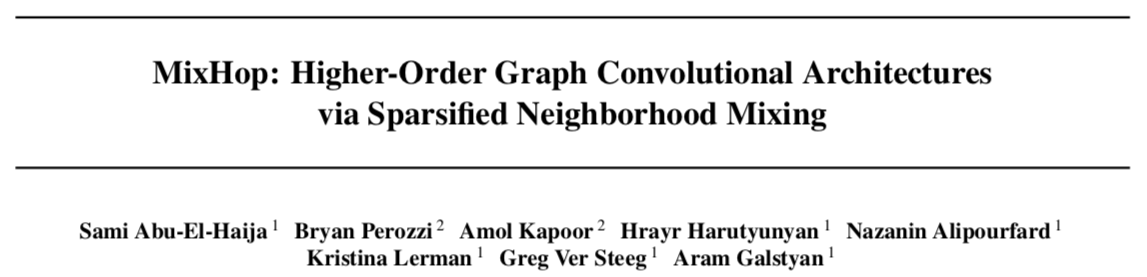 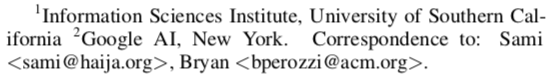 ICML2019
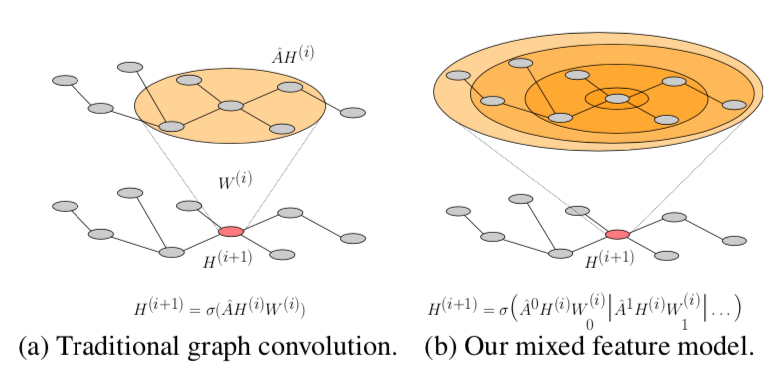 Gabor filters are fundamental to the human visual cognitive system
Realizing Gabor-like filters in Graph domains ought to yield a general advantage
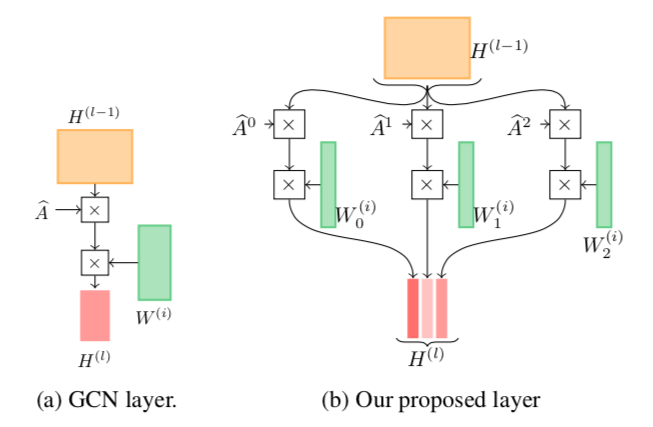 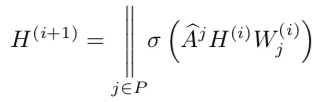 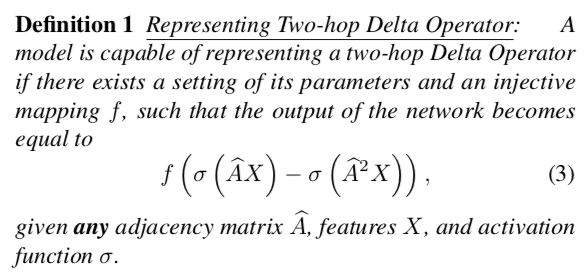 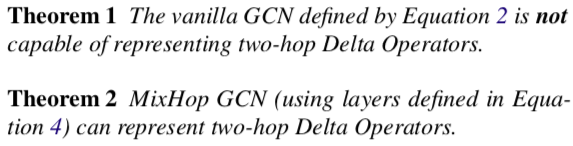 [Speaker Notes: 更远的，更具有反差的信息会被更好地利用]
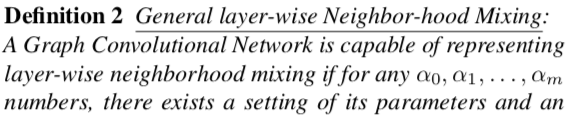 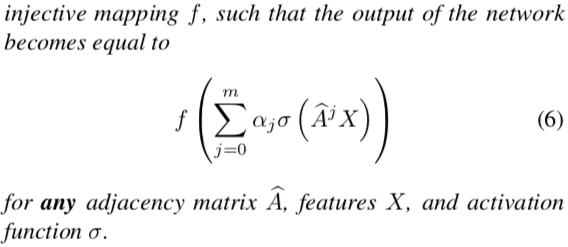 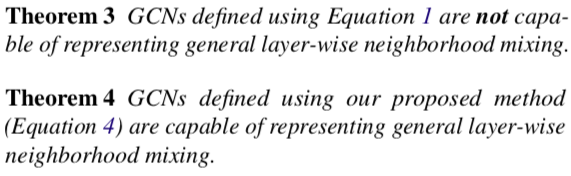 Computational Complexity
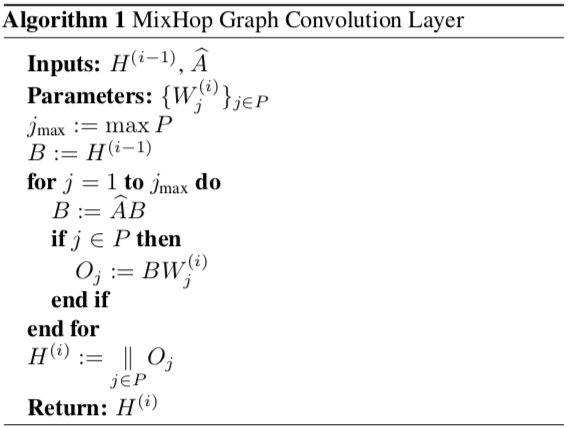 Output Layer
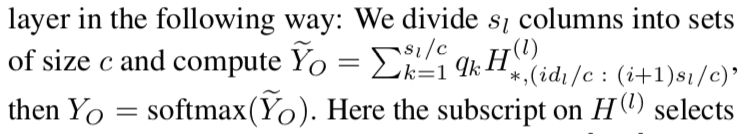 Learning Adjacency Power Architectures
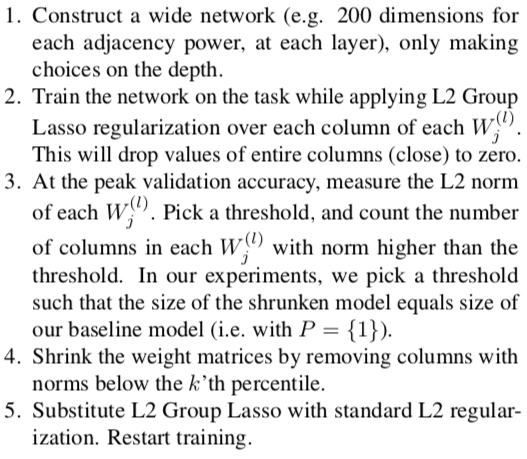 Experiments
The MixHop model learns delta operators. 
Higher order graph convolutions using neighborhood mixing can outperform existing approaches on real semi-supervised learning tasks. 
When learning a model architecture for MixHop the best performing architectures differ for each graph
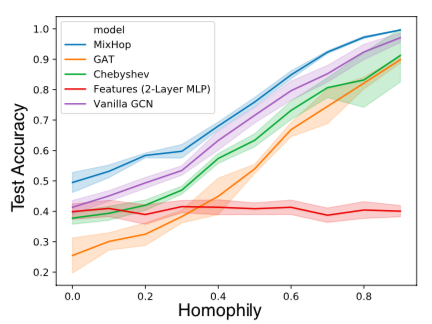 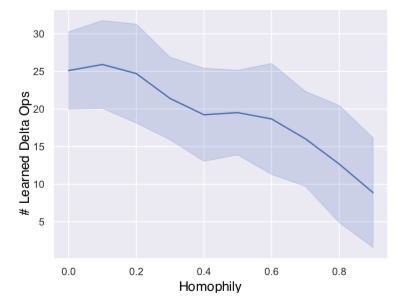 Experiments
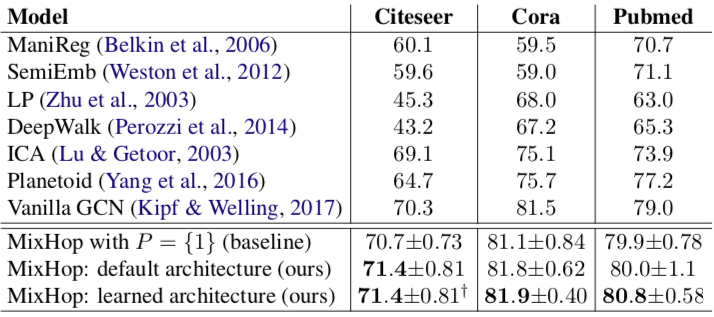 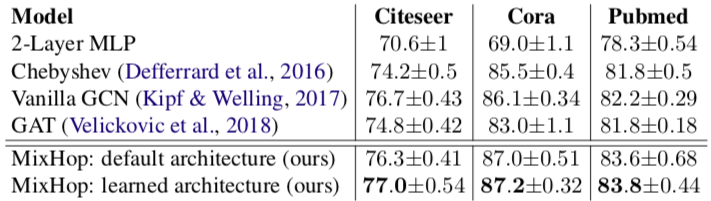 Conclusion
Graph Neural Networks cannot learn general neighborhood mixing functions. 
Proposing a graph convolutional layer that utilizes multiple powers of the adjacency matrix 
To learn general mixing of neighborhood information, including averaging and delta operators in the feature space, without additional memory or computational complexity 
To learn a unique architecture that is optimized for each dataset
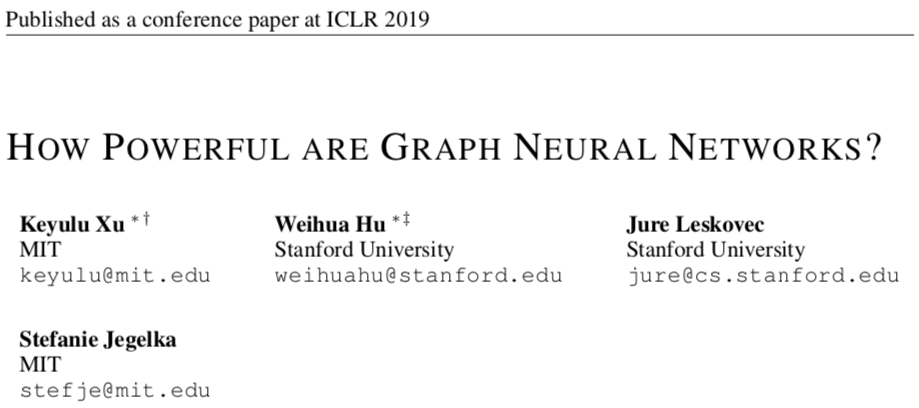 Contributions
There is limited understanding of GNNs representational properties and limitations 
We show that GNNs are at most as powerful as the WL test in distinguishing graph structures. 
We establish conditions on the neighbor aggregation and graph pooling functions under which the resulting GNN is as powerful as the WL test. 
We identify graph structures that cannot be distinguished by popular GNN variants, such as GCN and GraphSAGE, and we precisely characterize the kinds of graph structures such GNN-based models can capture. 
We develop a simple neural architecture, Graph Isomorphism Network (GIN), and show that its discriminative/representational power is equal to the power of the WL test.
Weisfeiler-Lehman test
The graph isomorphism problem:
    ask whether two graphs are topologically identical .
WL subtree kernel:
    measures the similarity between graphs .
    essentially counts of different rooted subtrees in the graph .
(is analogous to neighbor aggregation in GNNs)
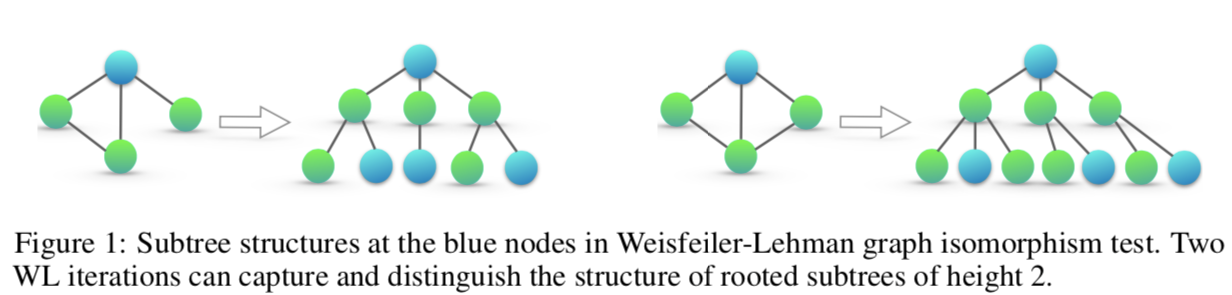 The Representational power of a GNN
Intuitively:

A maximally powerful GNN maps two nodes to the same location

only if : 

       they have identical subtree structures with identical features on the corresponding nodes.
A maximally powerful GNN would never map two different neighborhoods to the same representation.
Building Powerful Graph Neural Networks
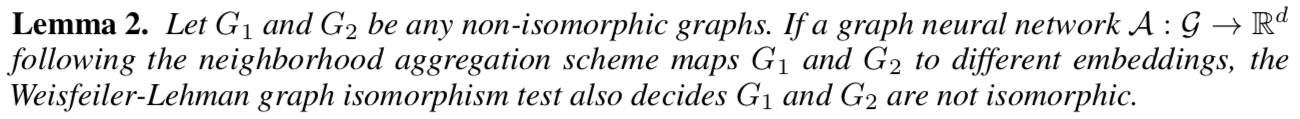 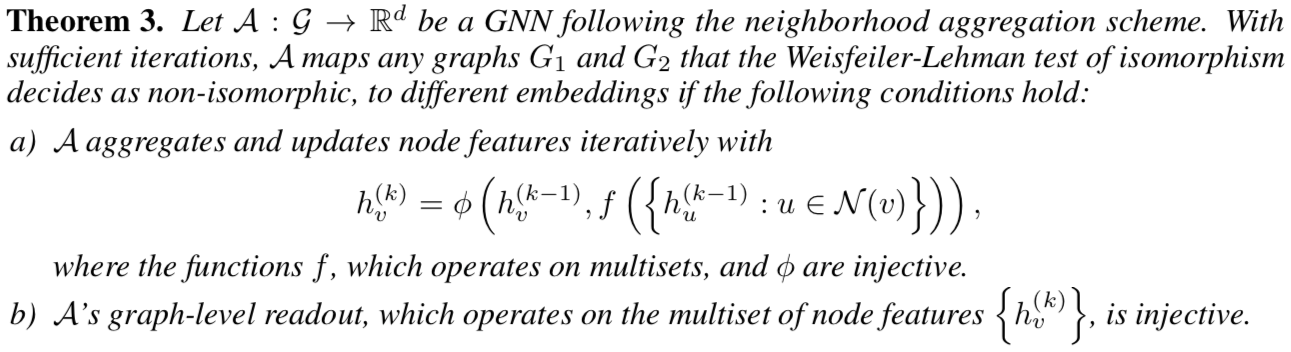 Beyond WL test:
    GNNs not only discriminate different structures , but also learn to map similar graph structures to similar embeddings and capture dependencies between graph structures.
Graph Isomorphism network(GIN)
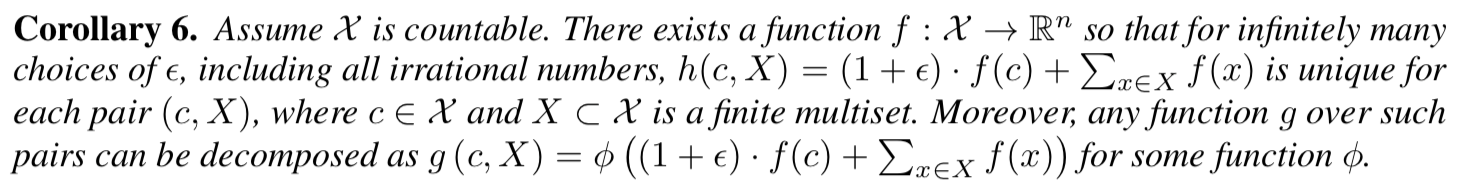 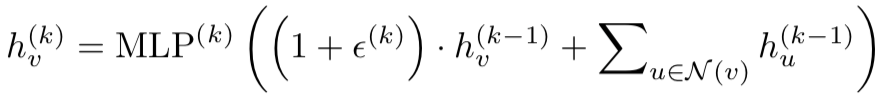 GIN is one such example among many maximally powerful GNNs, while being simple.
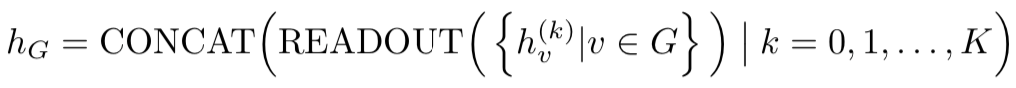 Readout: sum all node features from the same iterations.
Less Powerful But Still Interesting GNNs
1. 1-Layer perceptrons are not sufficient
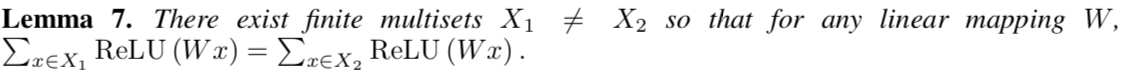 With the bias term and sufficiently large output dimensionality, 1-layer perceptrons might be able to distinguish different multisets .
Weakness:
not adequately capture structural similarity; sometimes severely underfit training data.
2. Structures that Confuse Mean and Max-Pooling
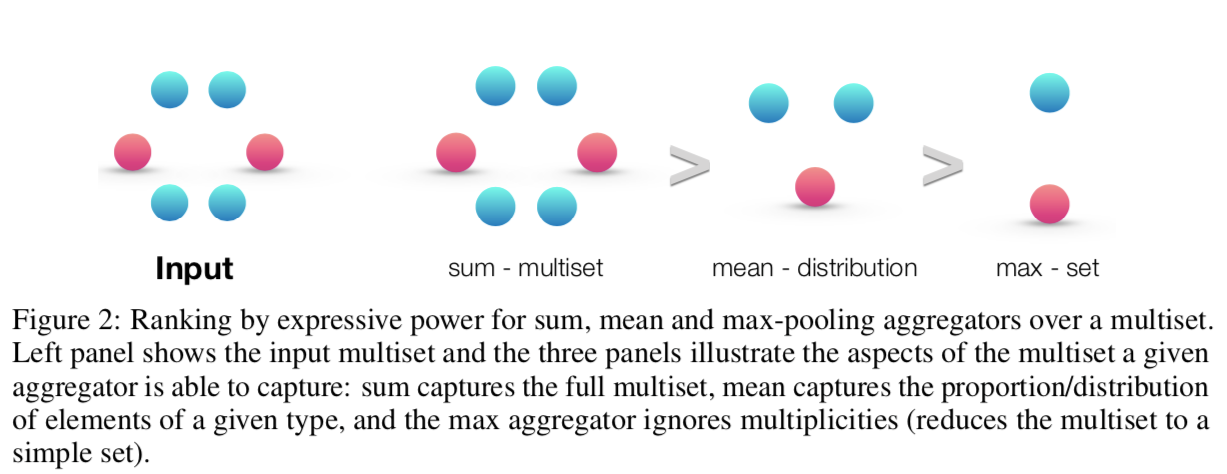 个人小结：
mean捕捉的是邻居节点特征的分布信息。
最大池化更有效是识别重要的节点或“skeleton”。
GCN更有效的情形：
graph中的统计信息和分布信息比结构信息更为重要时；
节点的特征更为多样化且很少重复时。
GIN的方法更适合于让模型去学习Graph的结构特点，而不是去更多依赖于输入的节点特征
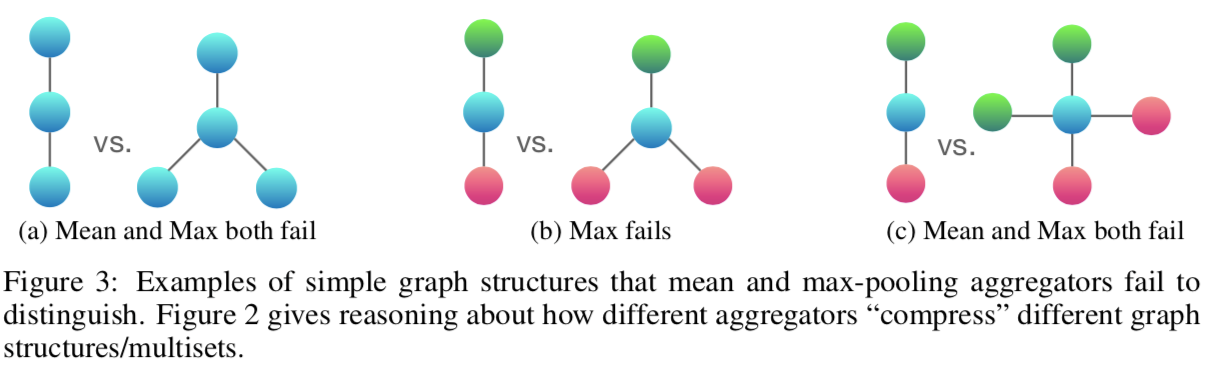 3. Mean learns distributions
4. Max-pooling learns sets with distinct elements
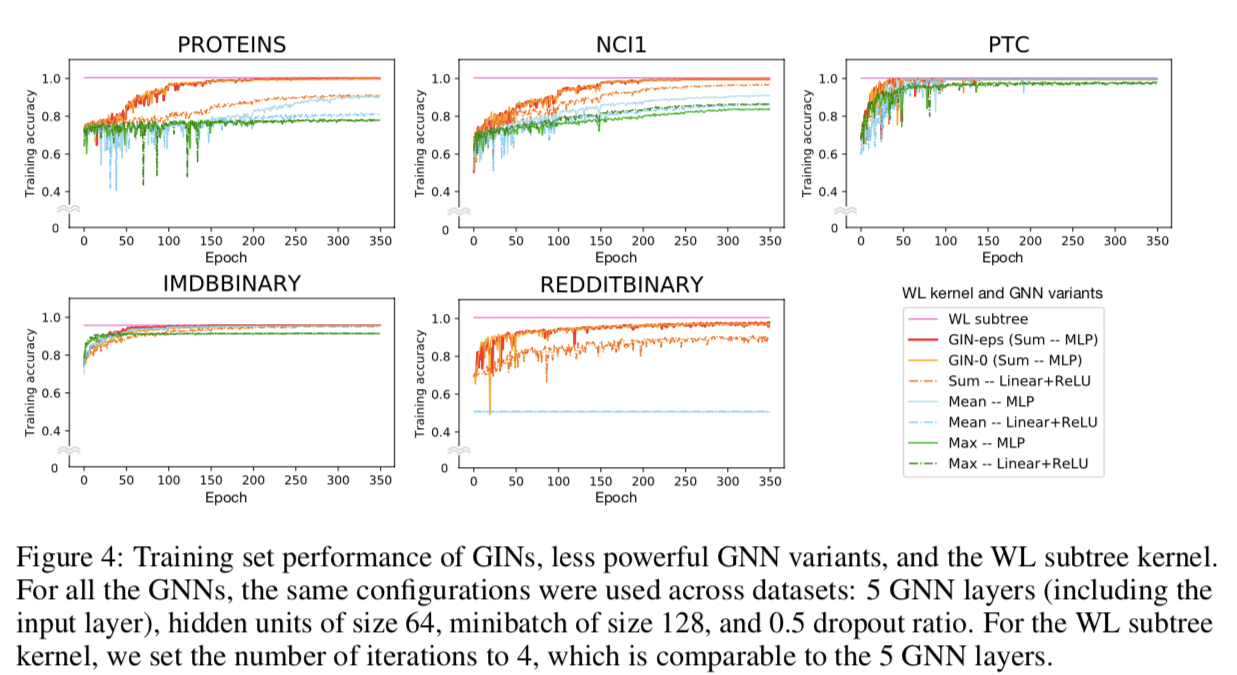 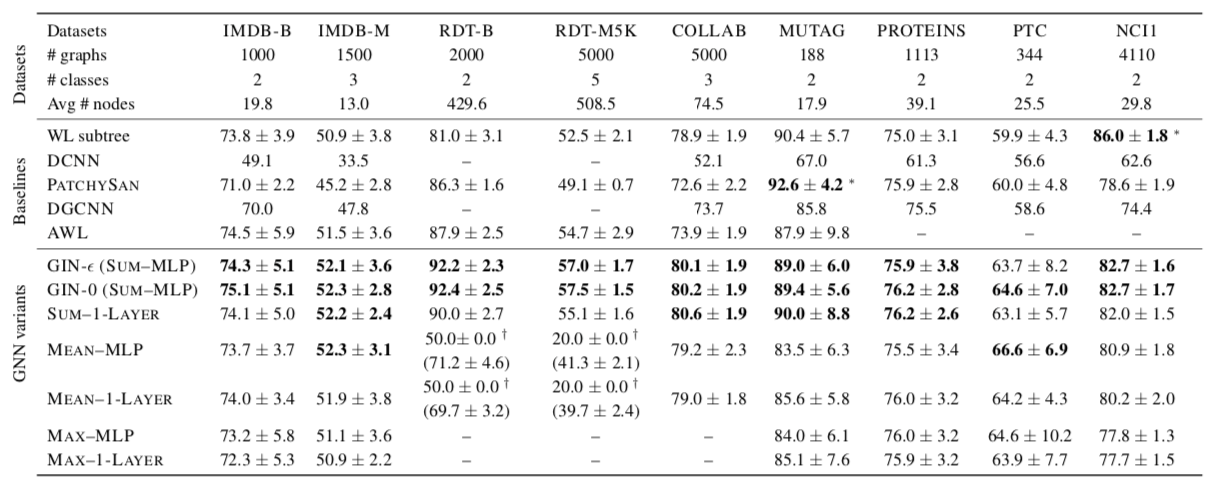 Conclusion
Developed theoretical foundations for reasoning about expressive power of GNNs
proved tight bounds on the representational capacity of GNN variants
designed a provably maximally powerful GNN under the neighborhood aggregation framework

Go beyond neighborhood aggregation
Open Review
Q: According to the current paper, can one say that all the graph Laplacian normalizations in previous GCN are not essential? Or redundant in some sense? 

A: Note that the graph Laplacian normalization can decrease the representational power of GNNs, but it can also induce useful inductive bias for the applications of interest, e.g, semi-supervised learning. Therefore, we can not draw a decisive conclusion about the normalization only from the perspective of representational power. It is our future work to investigate generalization, inductive bias and optimization of different GNN variants.
Open Review
A: As a final remark, as R1 nicely commented, instead of Eq. (**), a node and neighbors can be concatenated, rather than summed, to achieve the same power as the WL test. Interestingly, as R1 cleverly predicted, in our preliminary experiments, we found such concatenation was harder to train compared to our simple GINs (both GIN-0 and GIN-eps) and achieved lower test accuracy. We leave the extensive investigation and comparison to our future work.

R: I do feel however that the authors should make it clear that discriminative power is not the only thing we care, and in most applications we are not doing graph isomorphism tests.  The ability to tell, for example, how far two inputs are, when they are not the same is also very (and maybe more) important, which such isomorphism / injective map based analysis does not capture at all.
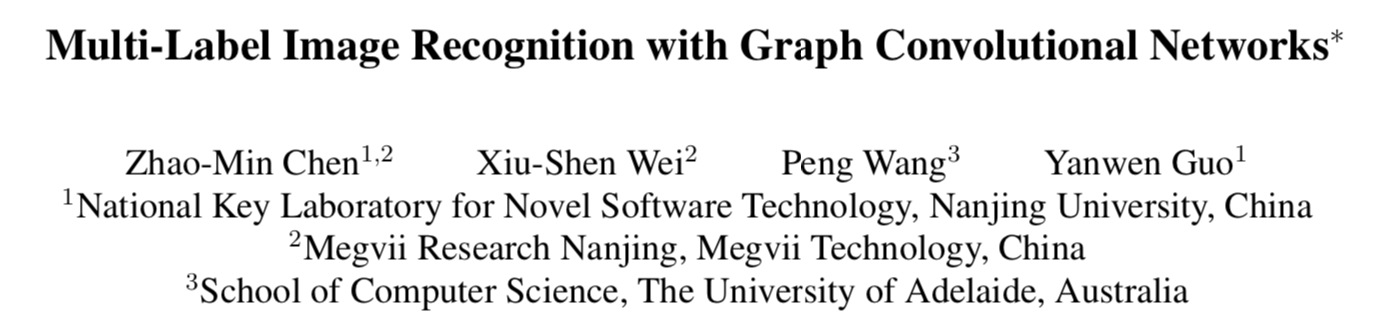 CVPR2019
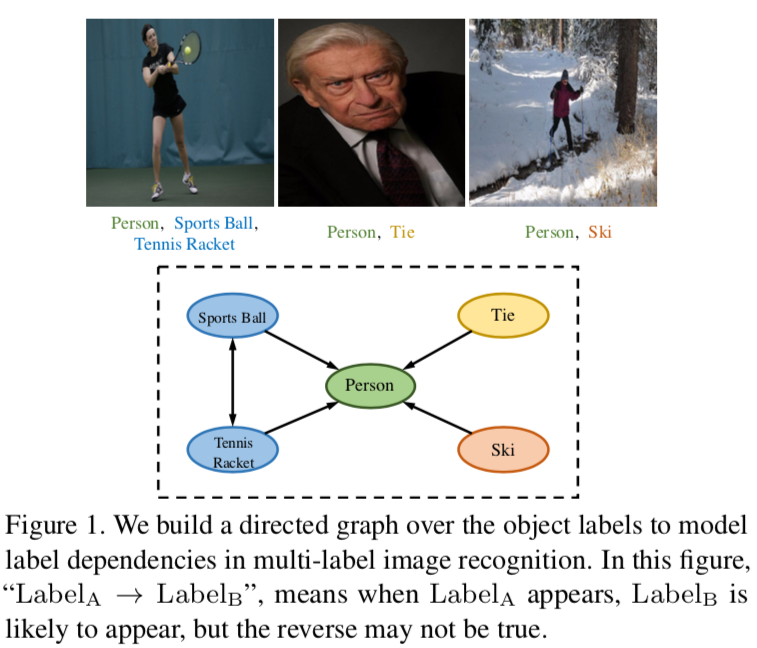 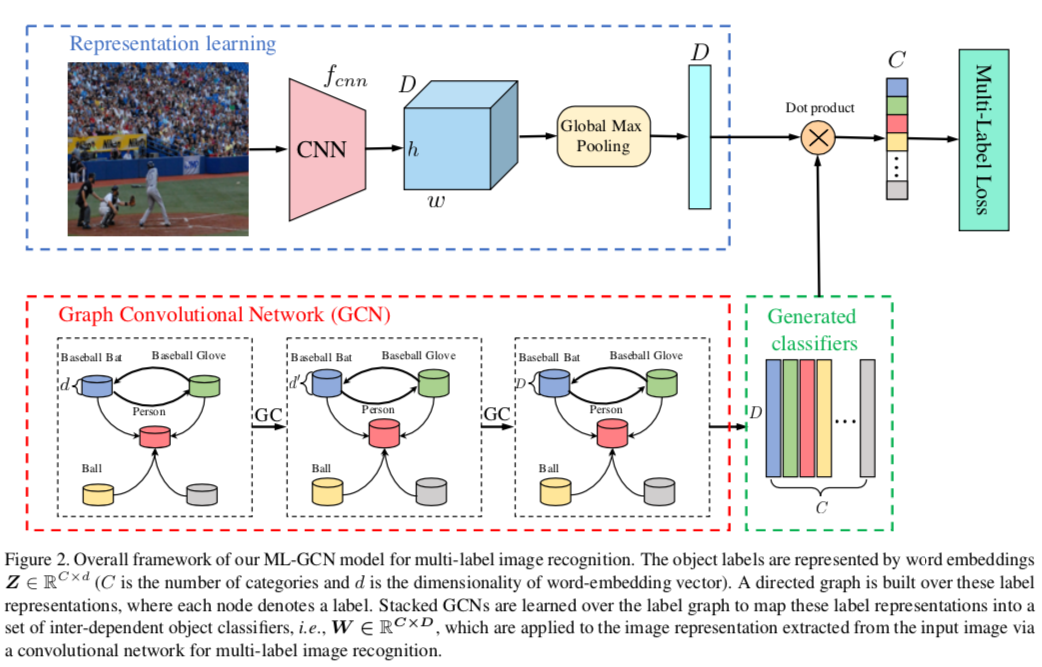 Correlation Matrix of ML-GCN
Two drawbacks:
may exhibit a long-tail distribution, where some rare co-occurrences may be noise
the number of co-occurrences from training and test may not be completely consistent. (hurt generalization capacity)
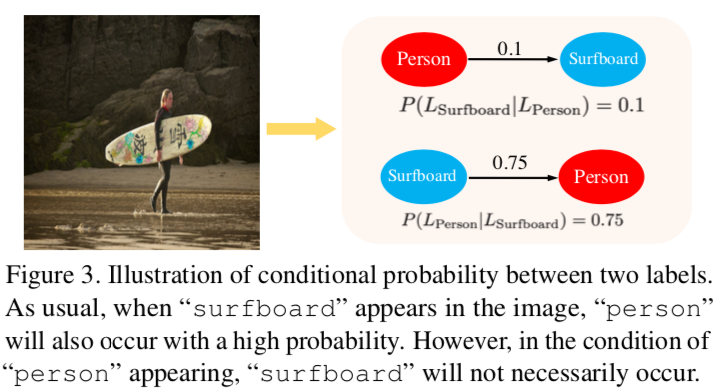 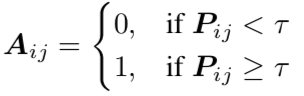 binary correlation matrix
asymmetrical correlation network
Over-smoothing problem:
the node feature s may be over-smoothed such that nodes from different clusters may become indistinguishable.
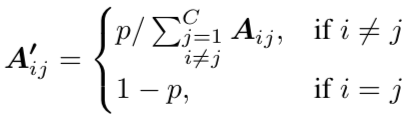 reweighted scheme
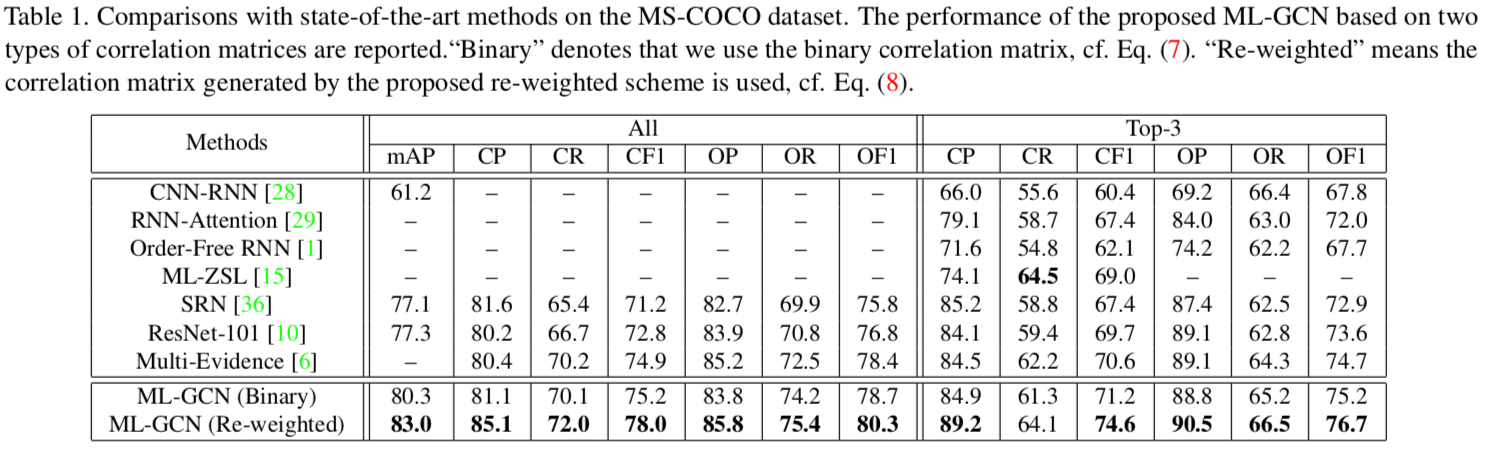 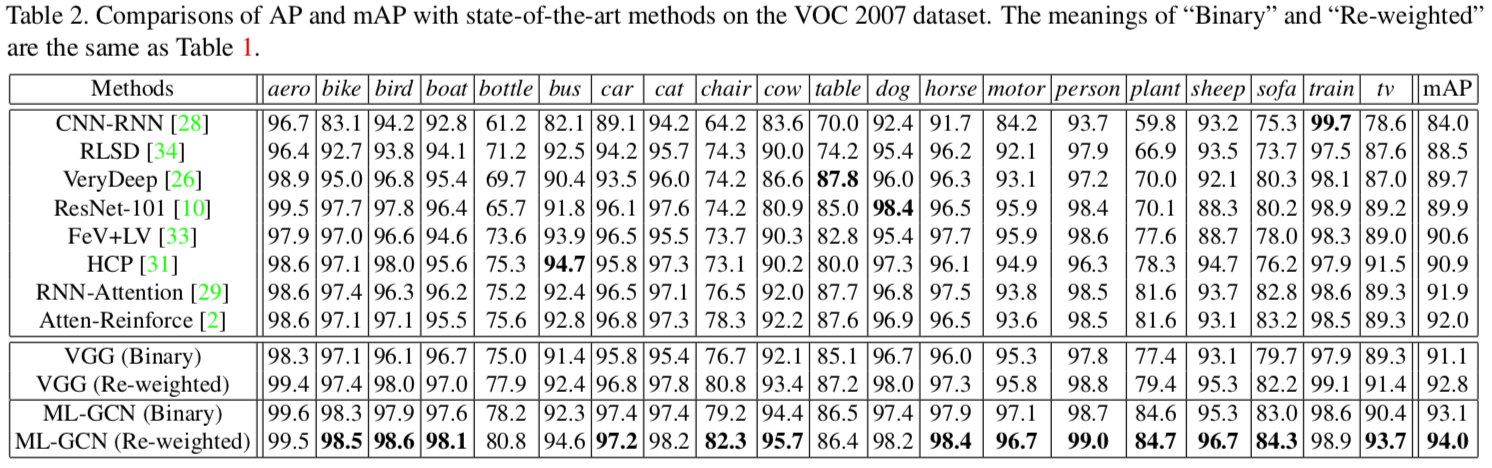 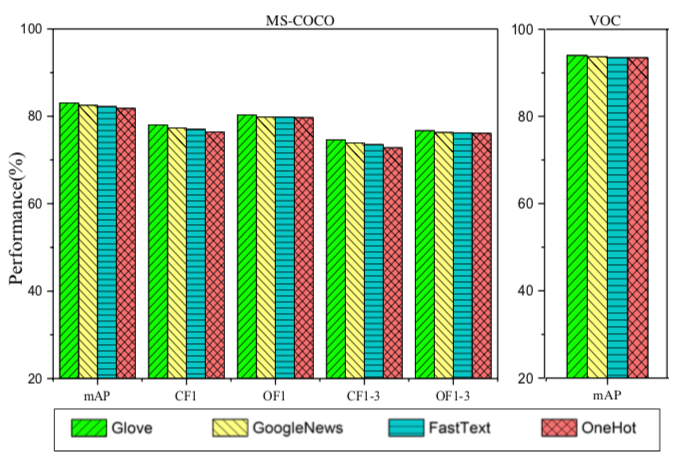 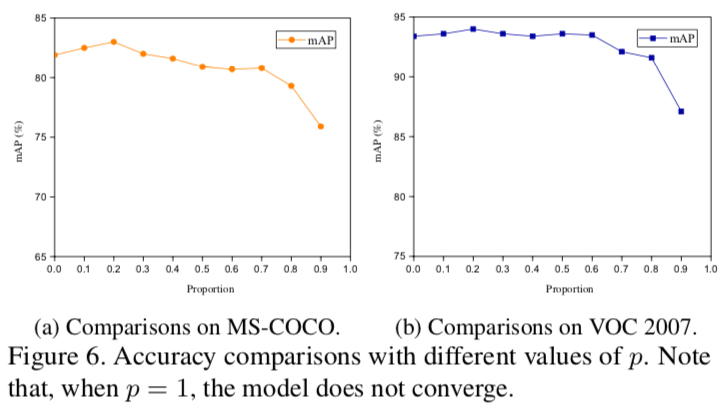 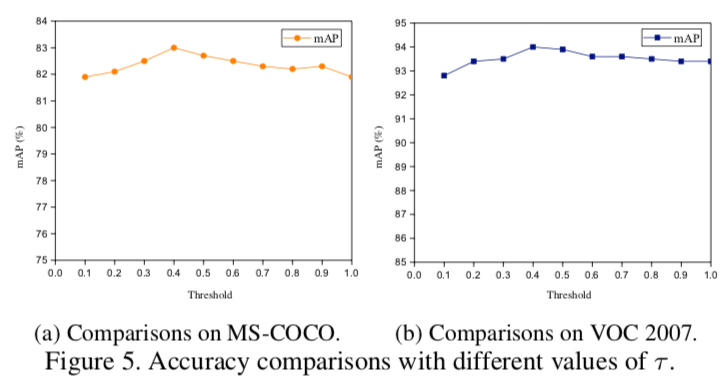 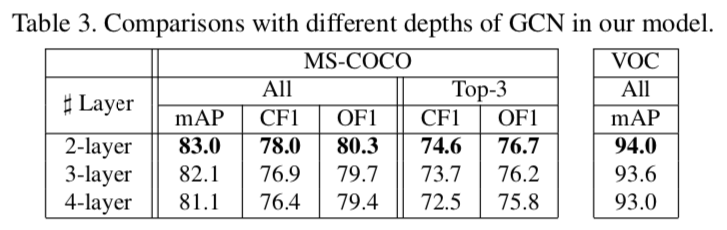 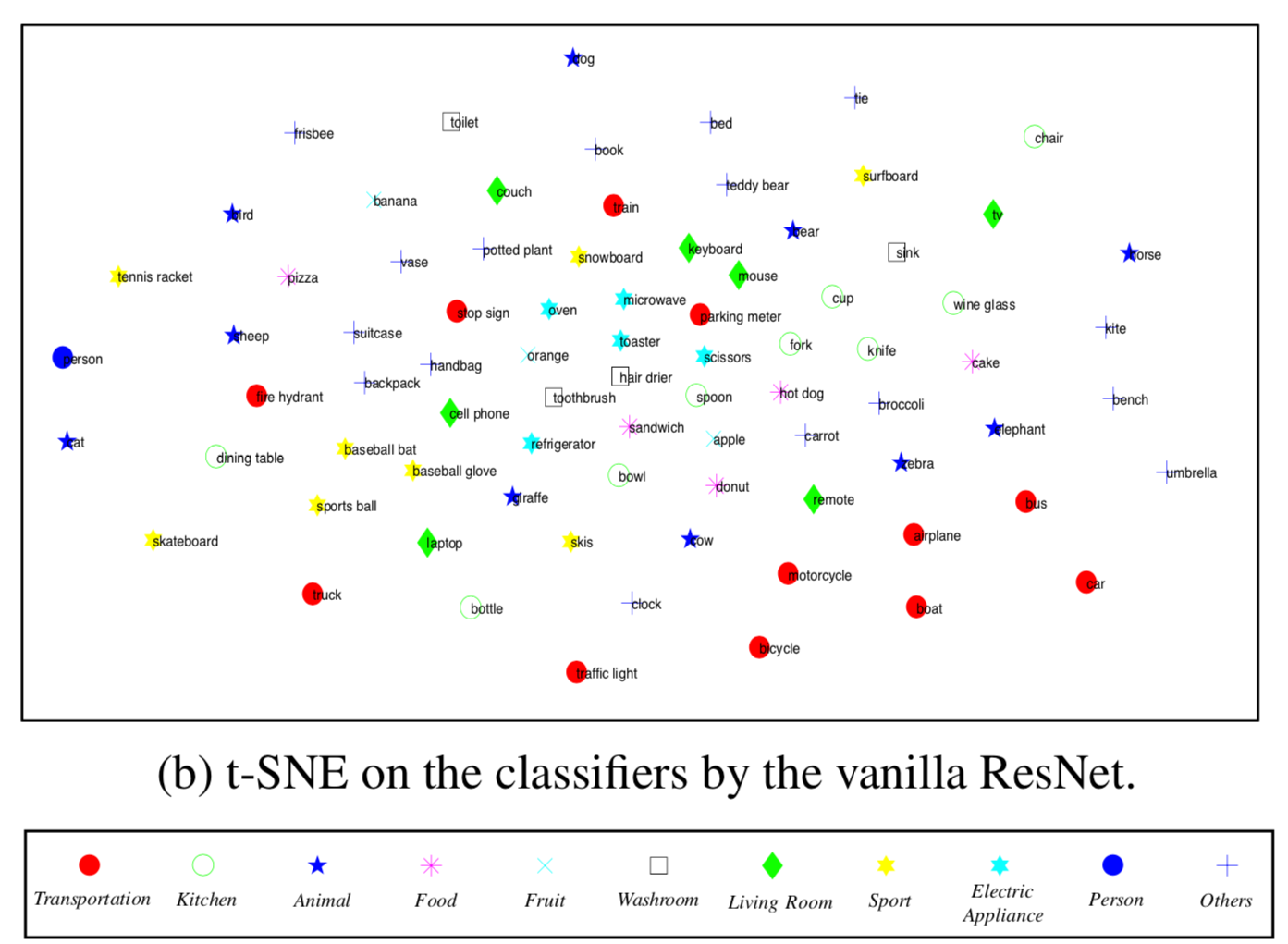 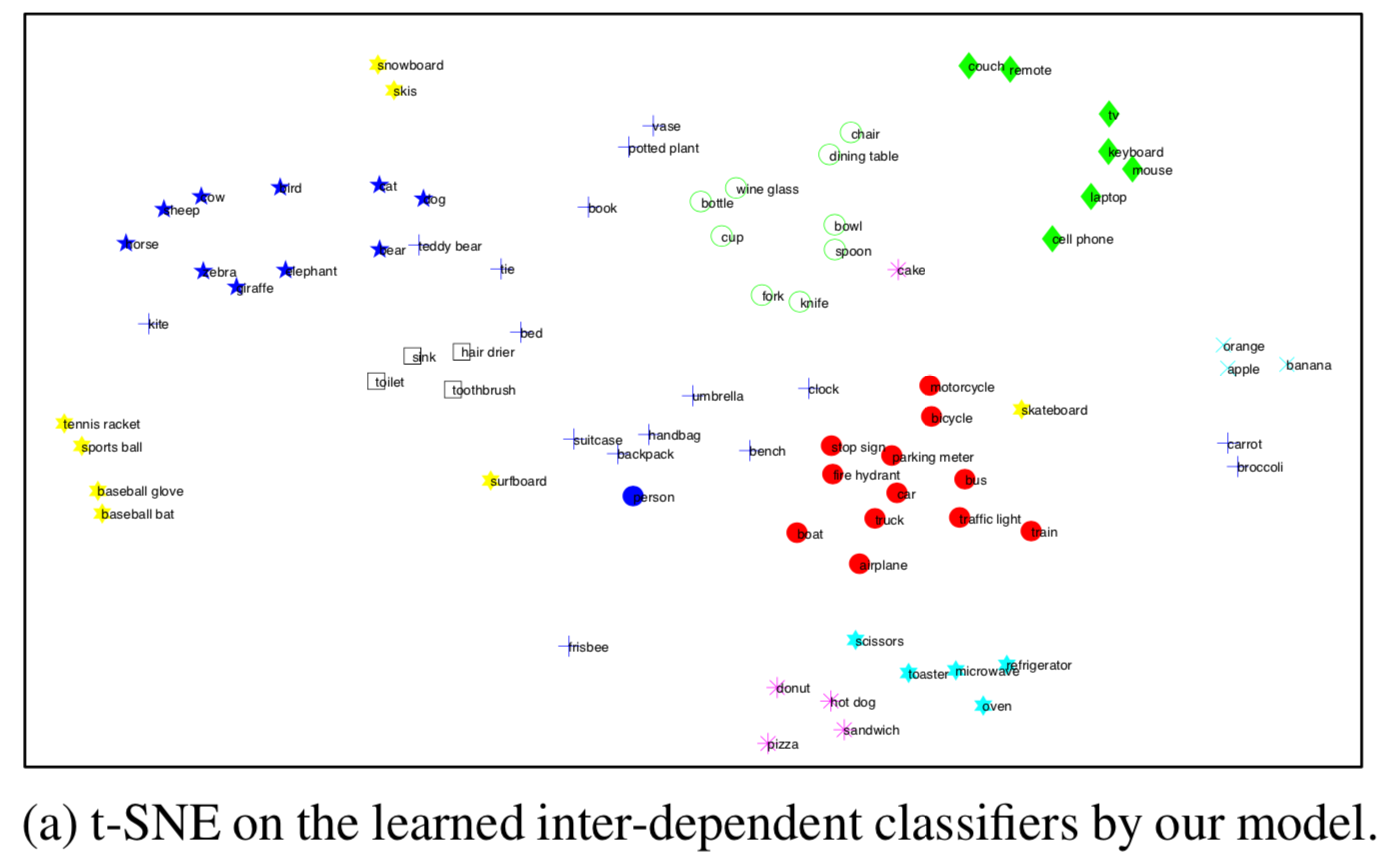